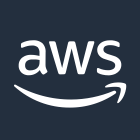 Availability Zone 2
Availability Zone 1
VPC
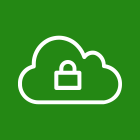 ENI
(CNFW)
ENI
(CNFW)
ENI
(CNFW)
ENI
(CNFW)
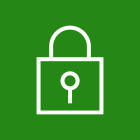 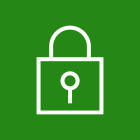 PublicSubnet1
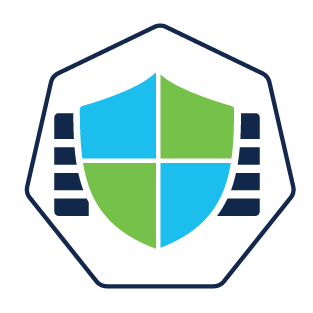 PublicSubnet2
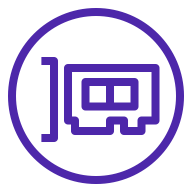 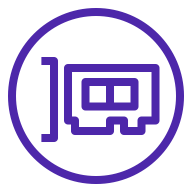 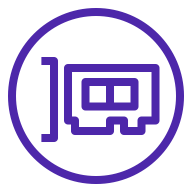 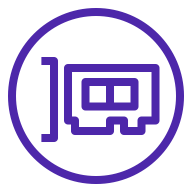 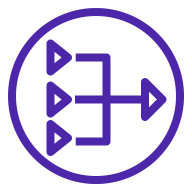 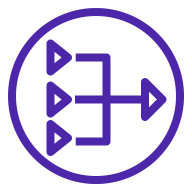 SFCN 
Redirector
NAT gateway
NAT gateway
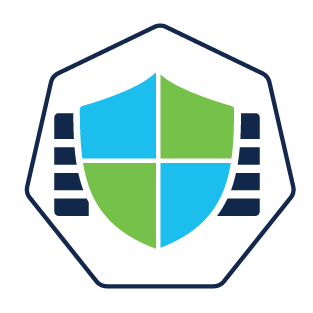 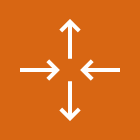 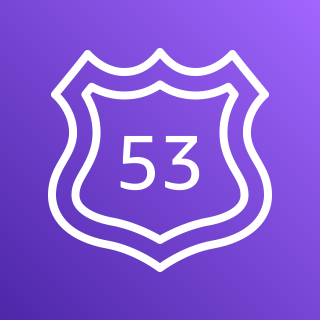 ENI
(CNFW)
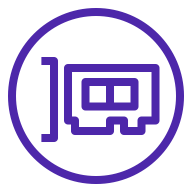 Auto Scaling group
SFCN 
Control Point (CP)
Amazon Route53
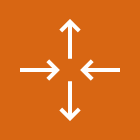 ENI
(CNFW)
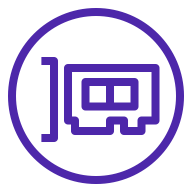 ENI
(CNFW)
ENI
(CNFW)
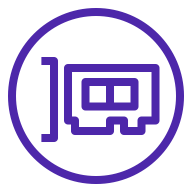 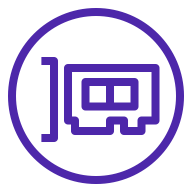 Auto Scaling group
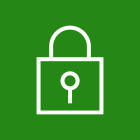 MgmtSubnet2
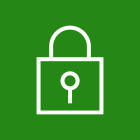 MgmtSubnet1
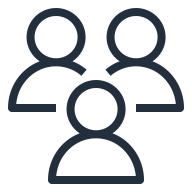 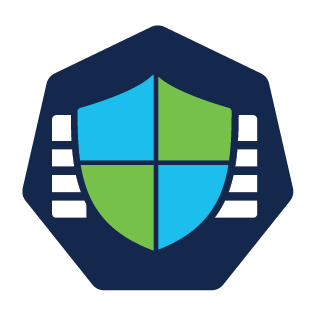 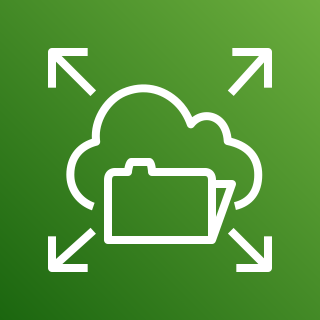 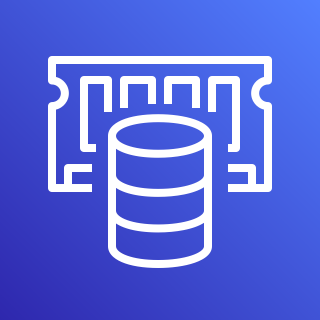 OutsideSubnet2
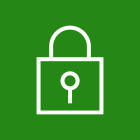 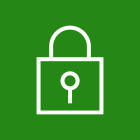 OutsideSubnet1
Amazon 
ElastiCache
CNFW 
Enforcement (EP)
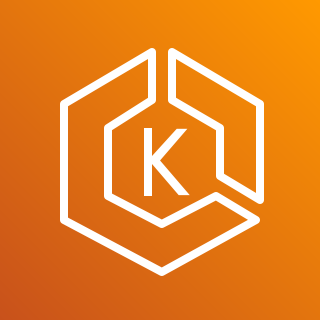 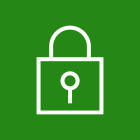 InsideSubnet2
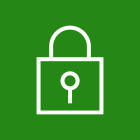 InsideSubnet1
Amazon EKS
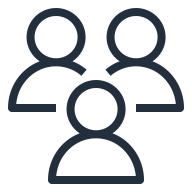